阅读理解
提高篇
阅读理解提高篇
之所以说阅读理解是VCE中文第一语言的重点加难点，除了我们在上一讲中谈到的它是对同学们综合能力的考查外，还有在阅读理解的各个环节中，我们都需要把握好细节， 才能辨析考点，理解考题的要求，在教学中，我们发现了一些规律，可以帮助同学们更 好地学习、提高。
一、 考点辨析------无明确论点：
有些考题论点隐藏或者并没有明确的表述清楚，这就需要我们通过对考题题意的理解或者 阅读材料的解读，找出明确的论点。如：
        面对严峻的就业形势，青年人应该如何开创一片新天地？你是一位社会工作者，现 在就此话题，准备一篇演讲稿。你将在“二十一世纪青年论坛”上发言。（2009年真题）
        你的朋友大学毕业两年了，一直没能找到理想的工作，自信心受到极大的打击。请 你用两篇文章里的材料，给他写封信，鼓励他发扬奋斗精神，适应环境，克服困难，继续 努力。（奋斗）
一、 考点辨析------无明确论点：
你的朋友海外留学多年，毕业后却一直找不到理想工作，因此意志消沉，怨天尤人，作为朋友，你将写信劝他努力振作，突破自我。（郑板桥）

        对人的一生来说，逆境和忧患不一定是坏事。生命是一种体验。你是一个“创业导师”，要在“青年创业座谈会”上发言，鼓励青年创业者们不怕困难，抓住机遇。请根据 以上两篇材料的内容，准备你的发言稿。（命运）
一、 考点辨析------无明确论点：
在这四题中，考题都没有给出明确的论点，需要同学们结合考题上下文甚至是阅读材料的意思理解出来，如果连论点都不知道，我们就无从下手了。如：①考题要求需要说服“青年人开创一片新天地”，我们不禁会疑惑什么叫“新天地”？再看写作背景“面对 严峻的就业形势”，这就清楚了，考题的意图是讲要积极创业，所以，通过审题，我们 应该明确论点是：青年人应积极创业。②③题都是写信鼓励朋友的，你告诉他说：“你 要发扬奋斗精神，适应环境，克服困难，继续努力。”或“你要努力振作，突破自我。” 朋友会问“我这么做有什么好处？ ”说服就是要别人接受你的观点，所以要告诉他按你 的话做有什么裨益，才会达到说服效果，可见，这两题在论点中都要谈到有助于朋友找 到理想工作。同理④也是要鼓励青年创业者们不怕困难，抓住机遇，勇于创业的。
在阅读理解中，信息点隐藏是对同学们是否能准确理解阅读材料能力的考查，因此，我们只有加强练习，才能具备这种能力。如：
【TASK】对人的一生来说，逆境和忧患不一定是坏事。生命是一种体验。你是一个“创业导师'要在“青年创业座谈会”上发言，鼓励青年创业者们不怕困难，抓住机遇。请根 据以上两篇材料的内容，准备你的发言稿。（命运）
【阅读材料】近塞上之人，有善术者，马无故亡而入胡。人皆吊之，其父曰：“此何遽不 为福乎？”居数月，其马将胡駿马而归。人皆贺之，其父曰：“此何遽不能为祸乎？ ”家富良马，其子好骑，堕而折其髀。人皆吊之，其父曰：“此何遽不为福乎？”居一年，胡 人大入塞，丁壮者引弦而战。近塞之人，死者十九。此独以跛之故，父子相保。
【分析】①这是一个寓言故事，寓意是一个隐藏点，“福祸是可以相互转换的”，这就符合 考题中的“抓住机遇”②塞翁之所以“父子相保”是因为他又一个平和的心态，无论是福 是祸，他都泰然处之。③塞翁比众人要有长远的目光，从“人皆吊之”，“人皆贺之”与塞 翁淡定中可对比看出。②③两点是创业应该具备的素质，所以，这篇阅读材料中有三个隐藏点。
二、 考点辨析-------找隐藏点：
再如：【TASK】以孔孟为代表的儒家思想，作为中国封建社会的精神支柱，千百年来深深地影响了中国的社会文化与制度。发扬其精华，有助于今天社会的稳定与和谐。请你为《中 国传统文化研究》杂志写一篇文章，谈谈儒家思想对当今社会的积极意义。
【阅读材料】
“民为贵，社稷次之，君为轻”（《孟子》）
“不违农时，谷不可胜食也；数罟不入袴池，鱼鳖不可胜食也；斧斤以时入山林，树木不可胜用也。”（《孟子》）
“老有所终，壮有所用，幼有所长，鳏寡孤独废疾者皆有所养”《孟子•梁惠王 下》
这题就不做具体分析，请同学们分析隐藏点与考题间的逻辑关系。三个隐藏点依次是：政 府要为人民服务；要以平常心对待生活（不要有贪欲之心）；建立良好的社会保障体系，才能做到人际的和谐。
二、 考点辨析-------找隐藏点：
二、 考点辨析-------分类：
在正确分析论点和准确找到信息点后，将信息点分为三类，作为主体三段的论述内容也是 同学们的一大难点，很多同学即便找出了信息点也无法将这些信息点组合起来实现考题的要求。如，2006年考题的信息点为：
1、	跨越时空，反映民风民俗，（如“诗经国风”）
2、	富有哲理性，给人启迪，催人向上，（如“拉纤”）
3、	具有人文研究价值(犹如建筑，绘画，雕塑，壁画）
4、	是文学的根，是诗与乐的结合，（如“小白菜”）
5、	反映生活，抒发人民的心声和对美好生活的追求，是生活的镜子
6、	可以表达对爱情的追求和对山水的感情
7、	来自乡村，曲调浅显，悠扬婉转，是即兴之作
8、	是其他音乐形式的基础（如“小河淌水”改成“流水”）
9、	保留少数民族文化，（如：小河淌水）
10、	使中国走向世界，（如：茉莉花）
【分析】如何有逻辑的进行组合，其实同学们可以根据尝试常见的并列、递进、承接等 逻辑组合方式，这一题的组合方式有很多种，关键看自己使用哪一种更得心应手。我们 既可以分成1、5、6—组一一民俗；2、3、4 一组一一人文；7、8、9 一组一一音乐， 形成并列关系；也可以将1、5、6组合在一起，主题句为民歌反映了人们的生活，7、8 组合在一起，主题句为民歌丰富了音乐形式，2、3、4、9组合在一起，主题句为民歌传 承了文化，形成递进关系。附上例文和组合方式供同学们参考。
二、 考点辨析-------分类：
【习作参考】
《艺苑》
2006年12月第12期
应加强对民歌的研究和传承
老邱
        民歌对中国的文化艺术有很深的影响。作为一名音乐爱好者，我认为应加强对民歌 的研究和传承。
        首先，民歌反映了人们的生活。民歌跨越时空，反映出民风民俗.表现了人们对美 好生活的追求。有的表达对爱情的追求，有的寄托对山水的感情，还有的唱出了劳动人 民的坚毅，抒发人民的心声。是生活的镜子，反映了生活。
        其次，民歌丰富了音乐的形式。民歌来自乡村，是即兴之作,虽曲调浅显.但婉转 悠扬，民歌是其它音乐形式的基础,既可以改编为钢琴曲，又可以改编为混声合唱，还 可以改编成歌剧和流行歌曲。
        最后，民歌传承了中国的文化。民歌具有人文研究价值，它是文学的根.是诗与乐 的结合，富有哲理性的诗句，给人启迪，催人向上并为一些没有文字少数民族保留了他 们的文化,使中国文化走向了世界。
        总之，民歌对个人的生活、音乐的发展和中华文化的弘扬都起到了不容小觑的作用, 值得我们研紐脉。
二、 考点辨析-------分类：
1、	跨越时空，反映民风民俗，（如“诗经国风”）
2、	富有哲理性，给人启迪，催人向上，（如“拉纤”）
3、	具有人文研究价值(犹如建筑，绘画，雕塑，壁画）
4、	是文学的根，是诗与乐的结合，（如“小白菜”）
5、	反映生活，抒发人民的心声和对美好生活的追求，是生活的镜子
6、	可以表达对爱情的追求和对山水的感情
7、	来自乡村，曲调浅显，悠扬婉转，是即兴之作
8、	是其他音乐形式的基础（如“小河淌水”改成“流水”）
9、	保留少数民族文化，（如：小河淌水）
10、	使中国走向世界，（如：茉莉花）
【递进式】
民歌反映了人们的生活 
民歌丰富了音乐的形式 
民歌传承了中国的文化
 
【并列式】
民歌的内容丰富多彩 
民歌的形式变幻多样 
民歌的价值亟待研究
 
【并列式】
民歌具有人文研究价值 
民歌发展了音乐形式 
民歌反映了民风民俗
二、 考点辨析-------分类：
阅读模拟题-----闲情逸致
[TEXT 1]
漫画闲情逸致
        中国人自古就崇尚休闲生活，闲情逸致乃是至高的雅兴。几千年前的孔老夫子与 论道就曾极为赞许"浴乎折，风兮舞雩，咏而归"的闲散生活；李渔著述《闲情偶寄》 谈之才，巧妙之思，行文广涉声色起居、词曲玩物、闲情逸致，妙趣横生。
        休闲在很大程度上以玩乐为主要表现形式，但不同于碌碌无为，玩物丧志，是一种暂时的休顿和紧张劳作之后的舒缓与安逸。中华民族几千年的世俗民风，从诗书醉酒品茗手谈，到散淡如仙居游自在，从读万卷书行万里路，到纵情山水泛舟五湖，从崇尚琴棋书画金石篆刻，到钟情花鸟虫鱼怡情收藏，无不透露对闲暇时光的渴求与满足，反映是文人雅士享受闲适生活时袒露的知足与心迹。赋闲至此，闲适如此，尽显任性灵、适山水、却功名、轻尘累的洒脱和愉悦。
        历经千百年时世凡尘，闲情逸致的内涵不断衍变，其内容也被不断丰富着。若得半时闲暇在多彩多姿的雅趣中寻得快乐的源泉，学会享受闲暇，就会让生命因此而灿烂。
四、提高篇练习1
[TEXT 2]
读《闲情偶寄》随感
        《闲情偶寄》恐怕没几个人喜欢读，因为闲情得之实属不易；风花雪月，非人人可以讲得，更非人人可以讲得好的。要闲，你先得心安理得。世间心安理得者实在是少得可怜：知足者也就寥寥可数。此外，还得真的超凡脱俗。所谓的超凡脱俗，并非清高，而是说能在极平常的生活中活得极快乐的一种心态和才情，这自然要有一双非同寻常的眼睛看出非同寻常的美来。古人对于隐者有一句话说得极好：“小隐隐于山，大隐隐于市”。这句话的意思可以套用到艺术上，便是在声色犬马中都悟出艺术来的，才令人钦佩。
四、提高篇练习1
考题：
        你是一位文化学者，应《生活家居》杂志约稿，撰文倡导现代人身处喧嚣尘世，应效古人，多一些闲情雅致。	
审题构思：
格式：
写作背景：
作者身份/角度：
文体： 
论点：
写作内容：
写作结构： 
信息点
1.	
2.
2.		
3.		
4.		
5.		
6.		
7.		
8.		
9.
10.		
信息点分布结构
第一段：	
第二段：	
第三段：	
完成阅读理解
四、提高篇练习1
阅读模拟题------电子阅读】
【TEXT1】
秒杀式阅读
        电子阅读正在逐步影响着人们的阅读习惯。有书评人感慨，现代人己经没有办法读书了，近年来，习惯于电子阅读的结果好像让人们得了一种生理上的疾病，注意力无法 长久地停留在一页纸上，没法集中精力进行思考。	
        著名作家王蒙表示，网络对传统的阅读影响巨大，人们获得信息的便捷化、舒适化习惯正在形成，大量快速浏览的习惯正在代替阅读，现在的阅读是浏览，是一目十行， 是秒杀，是三十秒钟连续关注就算有耐性的了。
        王蒙认为海量化、快餐化、段子化、易受影响化的阅读方式正在培养出一批“什么都知道，什么都只知道一点点、自以为是、信口开河的微博一代、手机一代，粉丝很多， 头脑很少。”他说：“我不希望中国回到孔子孟子的时代，我也不希望中国进入13亿华人躺在比尔盖茨与乔布斯怀里看微博与段子的时代。”
四、提高篇练习2
【TEXT2】
快餐阅读
        常言说“读万卷书，行万里路”，可是眼下看着越来越多的年轻人聚精会神的盯着电脑和手机，我们不禁疑惑，他们还看书吗？调查发现，除了应对考试翻阅教科书以外， 超过一半以上的同学己经很久没有阅读纸质书籍了，大部分同学更偏爱电子阅读的方法浏览信息。虽然电子阅读以速度快、信息量大取胜，但是电子阅读带来的阅读碎片化和“浅阅读”等问题也不容忽视。这样的阅读在无形中影响人们的思考方式。
        很多学者提出，年轻人要读经典，因为网络小说好比蜉蝣，随生随死，可是经典是经过风浪，经过时间考验的，具有更高的价值。应该引导同学学习经典，免于肤浅浮躁，无知无畏。
四、提高篇练习2
考题
        现在海量化、快餐化、段子化的阅读方式正在侵蚀着年轻人，你作为资深中文教师， 准备在教育论坛上做一个发言，劝诫年轻人警惕电子阅读的危害。
审题构思：
格式：
写作背景：
作者身份/角度：
文体： 
论点：
写作内容：
写作结构： 
信息点
1.	
2.
2.		
3.		
4.		
5.		
6.		
7.		
8.		
9.
10.		
信息点分布结构
第一段：	
第二段：	
第三段：	
完成阅读理解
四、提高篇练习2
【阅读模拟题一勤奋】
[TEXT1]
天道酬勤
        没有人能只依靠天分成功。上帝给予了天分，勤奋将天分变为天才。
        曾国藩是中国历史上最有影响的人物之一，然而他小时候的天赋却不高。有一天在家读书，对一篇文章重复不知道多少遍了，还在朗读，因为，他还没有背下来。
        这时候他家来了一个贼，潜伏在他的屋檐下，希望等读书人睡觉之后捞点好处。 可是等啊等，就是不见他睡觉，还是翻来覆去地读那篇文章。贼人大怒，跳出来说, 〃这种水平读什么书？ 〃然后将那文章背诵一遍，扬长而去！
        贼人是很聪明，至少比曾先生要聪明，但是他只能成为贼，而曾先生却成为毛泽东主席都钦佩的人：“近代最有大本夫源的人。”
       “勤能补拙是良训，一分辛苦一分才。”那贼的记忆力真好，听过几遍的文章都 能背下来，而且很勇敢，见别人不睡觉居然可以跳出来大怒，教训曾先生之后，还 要背书，扬长而去。但是遗憾的是，贼人的天赋没有善加利用，变得不知所终。而曾 先生最后成就了济世之才。
        伟大的成功和辛勤的劳动是成正比的，有一分劳动就有一分收获，日积月累，从 少到多，奇迹就可以创造出来。
四、提高篇练习3
【TEXT 2】
名言名句
 
*人生在勤，不索何获--------张衡
*业精于勤而荒于嬉，行成于思而毁于随--------韩愈
*勤能补拙是良训，一分辛劳一分才。--------华罗庚
*书山有路勤为径，学海无涯苦作舟。
不经历风雨，怎能见彩虹-------《真心英雄》
 
考题：
       你的表弟写信告诉你，他在升学考试中失利，并认为自己没有读书天赋，非常灰心丧气，请你利用以上材料回信劝他不要放弃学业，继续努力。
四、提高篇练习3
审题构思：
格式：
写作背景：
作者身份/角度：
文体： 
论点：
写作内容：
写作结构： 
信息点
1.	
2.
2.		
3.		
4.		
5.		
6.		
7.		
8.		
9.
10.		
信息点分布结构
第一段：	
第二段：	
第三段：	
完成阅读理解
四、提高篇练习3
【阅读模拟题-----酒文化】
【TEXT1】
《文化论坛》 
2009年第6期
李白与酒
杜明
        酒，在人类文化的历史长河中，己不仅仅是一种客观的物质存在，而是一种文化象征，即酒神精神的象征。
        在中国，酒神精神以道家哲学为源头，庄周主张，“物我合一”，“天人合一”。追求绝对自由、忘却生死利禄及荣辱，是中国酒神精神的精髓所在。在文学艺术的王国 中，酒神精神无所不往，它对文学艺术家及其创造的登峰造极之作产生了巨大深远的 影响。
         诗与酒相从相随，有一种天生的缘份。许多诗人，因醉酒而获得艺术的自由状态; 因酒忘却人世的痛苦忧愁。因酒而丢掉面具口吐真言，因酒而成就传世佳作。唐代诗 人李白尤为突出。在醉酒中他情绪高涨，高唱自由之歌，这也是古代艺术家解脱束缚 获得艺术创造力的重要途径。杜甫《饮中八仙歌》中的“李白斗酒诗百篇，长安市上 酒家眠，天子呼来不上船，自称臣是酒中仙”也对李白的酒神精神作了最生动的描写。
四、提高篇练习4
【TEXT 2】
将进酒
李白
君不见黄河之水天上来，奔流到海不复回。
君不见高堂明镜悲白发，朝如青丝暮成雪。
人生得意须尽欢，莫使金樽空对月。
天生我材必有用，千金散尽还复来。
烹羊宰牛且为乐，会须一饮三百杯。
岑夫子，丹丘生，将进酒，杯莫停。
与君歌一曲，请君为我侧耳听。
钟鼓馔玉不足贵，但愿长醉不复醒。
古来圣贤皆寂寞，惟有饮者留其名。
陈王昔时宴平乐，斗酒十千恣欢谑。
主人何为言少钱，径须沽取对君酌。
五花马，千金裘，呼儿将出换美酒，与尔同销万古愁。
考题：
        电视台正在举办一个“中国酒文化论坛”节目，你应邀在这个节目中谈谈酒神精神对中国文学创作有积极影响。请以以上两个阅读为基础，写出你的发言稿。
四、提高篇练习4
审题构思：
格式：
写作背景：
作者身份/角度：
文体： 
论点：
写作内容：
写作结构： 
信息点
1.	
2.
2.		
3.		
4.		
5.		
6.		
7.		
8.		
9.
10.		
信息点分布结构
第一段：	
第二段：	
第三段：	
完成阅读理解
四、提高篇练习4
【2011年阅读真题】
【TEXT 1】
一位中学同学的信（摘录)
        我是一个普通的中学同学，因为有个不寻常的父亲，我受到社会广泛关注。
        当父亲这些年累计捐款达上亿元时，许多人向我投出羡慕、钦佩的目光。他们羡慕 我有个亿万富翁的父亲。然而，当父亲宣布将裸捐后，他们又同情我这个“富二代”今 后可能一无所有。
        在父母和我们商量裸捐这件事时，我几乎想都没想就投出了支持的一票。我和弟弟的良好表现让父亲下定决心，捐出全部财产。
        父亲没有从爷爷手里继承什么物质财富。他靠自己打拼成为亿万富翁。我相信靠自己打拼，也一样能成为对社会有用、有所成就的人，所以我不愿躺在父亲留下的财富上作寄生虫。
        一个人如果只为自己活着，是平庸而渺小的，一个人能为国家、为社会、为他人而 活着，是高尚而伟大的。
        我感谢上苍让我有这么一个伟大的父亲，因为一个人是无法选择自己父母的。如果说，父亲事业的成功让我自豪，那么，父亲那颗大爱之心，更是我一生最大的骄傲，最 大的财富。
四、提高篇练习5
【TEXT 2】
行而不舍，若骥千里。
纳无所穷，如海百川。
一一近代词人冯煦
 
考题：
        你是一位高中生，应邀参加中国第二届慈善大会。你将在大会上向社会发出呼吁, 呼吁大家积极为社会多做善事。现在你就准备这篇发言稿。
四、提高篇练习5
审题构思：
格式：
写作背景：
作者身份/角度：
文体： 
论点：
写作内容：
写作结构： 
信息点
1.	
2.
2.		
3.		
4.		
5.		
6.		
7.		
8.		
9.
10.		
信息点分布结构
第一段：	
第二段：	
第三段：	
完成阅读理解
四、提高篇练习5
【TEXT1】
【2012年阅读真题】
《读者文摘》 
2012年10月第10期
美学小议
章倩
        现代人越来越热衷于收集古董，把玩字画，这是人们一种高层次的精神追求，也是人们对艺术的享受。
         对艺术家来说，艺术是审美创造的结晶。从远古时伏羲女娲的传说，到先秦的《诗》三百 ，从唐代的敦煌壁画，到明清的泼墨山水，都证明了艺术美可以跨越时空，它体现了艺术家超凡脱俗的生活态度和精神境界。
        对鉴赏家来说，艺术是审美活动的对象。早在宋代，有人便提出了审美的最高标准就是‘韵”。如书画艺术，要“行于简易咸淡之中，而有深远无穷之味。”
         中国人的审美意识有着悠久的历史。《论语》中记载“《诗》可以兴，可以观，可以群，
可以怨”。在孔子看来，“兴”是欣赏者的精神感发，对人类的灵魂起一种净化的作用。
这说明，我们的先人在两千年以前就认识到了艺术有着巨大的社会和人文价值。
四、提高篇练习6
【TEXT2】
《中国艺术市场现状调查》图表之一:




考题：
         有人认为中国人对艺术的追求缺乏理性，你对此有异议。作为一位著名民间美学评论家，你应邀在下个月到某艺术学校进行一次专题演讲。现在你根据上面两份资料，准 备一篇讲稿，阐述你的观点。
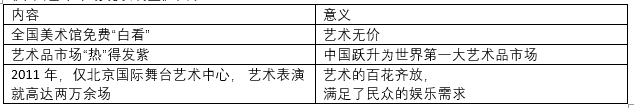 四、提高篇练习6
审题构思：
格式：
写作背景：
作者身份/角度：
文体： 
论点：
写作内容：
写作结构： 
信息点
1.	
2.
2.		
3.		
4.		
5.		
6.		
7.		
8.		
9.
10.		
信息点分布结构
第一段：	
第二段：	
第三段：	
完成阅读理解
四、提高篇练习6
【2013年阅读真题】
《杂谈》月刊 
2013年第5期
追梦的中国人
梦杰
        从远古的尧舜禹胸怀“天下大和，百姓无事”之梦，到秦始皇殚精竭虑，驰骋南北实现了“横扫六合，一统天下”之梦；从近代容闳们留洋以图“师夷长技以制夷”的兴国梦，到孙中山、康有为“以天下为己任”的民主梦、大同梦……。几千年来，中华民族都在追求自己的梦想。	
        在一个“国人梦想大调查”中发现，近百年来，“奋斗”是中国人追求梦想的主线。上世纪自我牺牲式的梦，曾激励起无数人前赴后继，血染疆场；到了八十年代初期，求变式的梦，让中国人迸发出无限的智慧和热情，使中国走上经济发展的快车道。如今创造式的梦，让人们北漂南移，冲向北京、上海、广州，希望“飘”出个未来，飘出一片属于自己的新天地。每个中国人都按下了“快键”，像被拧上了 “发条”，不知疲倦地奔逐于梦想于生活之间。追梦，使中国人停不下脚步。
        虽然“羁锁于物欲，觉吾生之可哀”，但是个人梦圆之时，才是国家和民族大梦被圆之日。人因梦而伟大，国因梦而富强。
四、提高篇练习7
[TEXT 2]
古诗节选
读《山海经》
陶渊明
精卫衔微木，将以填沧海。
刑天舞千戚，猛志固常在。
同物既无虑，化去不复悔。
考题：
         你是一位在澳洲学习的中国留学生。下周将参加澳洲青年联谊会组织的演讲比赛。现 在你要运用上面的两份资料准备这篇演讲稿，谈谈你对中国人追梦的理解。
四、提高篇练习7
审题构思：
格式：
写作背景：
作者身份/角度：
文体： 
论点：
写作内容：
写作结构： 
信息点
1.	
2.
2.		
3.		
4.		
5.		
6.		
7.		
8.		
9.
10.		
信息点分布结构
第一段：	
第二段：	
第三段：	
完成阅读理解
四、提高篇练习7
【2014年阅读真题】
[TEXT 1]
《读者文摘》
2014年7月第7期
传播正能量
晓枚
        一位“的哥”在他并不熟悉的网络世界里“火，，了。他谢绝收一位盲人的车费，表示“我不伟大，我挣钱比你容易些。”而下一位乘客看到此情此景颇有感触，在下车付 多付钱给“的哥”，说：“我也不伟大，挣钱比您也容易点儿”
        “的哥“做的这件小事得到了传播，让人们从中感受到了久违的温情与真诚。在微博上，仅仅40小时，就被转发了约6万次。这是因为此事释放的是“正能量”。
        近年来，社会上出现了一些使人痛心疾首的现象：廉耻缺失，钱和权成为一些人追逐的目标；道德异化，出现了老人倒地无人扶，孩子被碾无人问的情况。这些都令人寒心失望。我们的社会渴望道德重建。多点儿温暖，少点儿冷漠；多点儿相助，少点儿戒备。
        如今传统道德呈现解体，新的道德观尚未建立，如何从东西方传统的道德理念及现代的文明风范中，汲取有益的营养，是值得每个中国人深思的。
四、提高篇练习8
[TEXT 2]
歌词摘选
改变自己，改变世界
词/曲：佚名
每一次拥抱，都激起心中的涟漪。
每一个微笑，都传递着人间的善意。
每一回相助，都倾注了满腔真诚。
每一种奉献，都让心灵变得更加美丽
 
考题：
        你是一位在澳大利亚学习的中国留学生。下个月你作为学生代表要去北京参加一个 有关“中国社会问题”的研讨会。现在请用以上两份资料，以“社会需要正能量”为题，写一篇演讲稿，在讨论会上发言
四、提高篇练习8
审题构思：
格式：
写作背景：
作者身份/角度：
文体： 
论点：
写作内容：
写作结构： 
信息点
1.	
2.
2.		
3.		
4.		
5.		
6.		
7.		
8.		
9.
10.		
信息点分布结构
第一段：	
第二段：	
第三段：	
完成阅读理解
四、提高篇练习8
【2015年阅读真题】
【TEXT1】
《杂谈随感》 
2015年第一期
旅游随笔
梦溪
        短暂的中国十日游，让我感到人们的生活发生了微妙的变化。
        公交车上，几乎人手一机，不是看短信，就是玩着游戏；餐厅里，人们并不是品 味着美食，而是各自玩弄着手机，或晒照片，或发微信。相形之下，以往人潮涌动的书 店，如今却门可罗雀，冷冷清清。
        毋庸置疑，手机已备受现代人的青睐，然而这一 “新宠，，正在悄无声息地偷走人 们的宝贵时光，甚至蚕食着人类的生命。
        一位哲人曾说过，“生活里没有书籍，就好像没有阳光”。书籍的阅读对人的成长 影响是巨大的，而人类对知识的汲取也是无限的。一本好书往往能激发人的斗志，改变人的一生。一个民族的精神境界，在很大程度上取决于全民族的阅读水平，因此我们比 要营造一个书香浓郁的社会。崇尚读书，事关民族的兴衰。希望人们多读 书，读好书，把阅读作为人生的一大享受。
四、提高篇练习9
【TEXT2】
名言录
读书勿求多，岁月既积，卷帙自富。-----冯班 
腹有诗书气自华，读书万卷始通神。------苏拭
积财千万，无过读书。-------颜之推
 外物之味，久则可厌，读书之味，愈久愈深。-------程颐 
盛年不再来，一日难再晨。及时当勉励，岁月不等人。-------陶渊明
 
考题：
        现在随着手机的不断升级，人们使用手机的时间也越来越长，因而忽略了阅读。你是一位社会学家，在此，你要根据以上的两份资料，给《青年报》写一篇文章，题目为“劝君多读书”。
四、提高篇练习9
审题构思：
格式：
写作背景：
作者身份/角度：
文体： 
论点：
写作内容：
写作结构： 
信息点
1.	
2.
2.		
3.		
4.		
5.		
6.		
7.		
8.		
9.
10.		
信息点分布结构
第一段：	
第二段：	
第三段：	
完成阅读理解
四、提高篇练习9
【2016年阅读真题】
[TEXT1]
《青年报》 
2016年5月1日
努力奋斗的普通人
一一人物纪实报告
        陶华碧——“老干妈”的创始人。40年前，由于丈夫去世不得不承担供养俩孩子的重担。 最初，她以卖米豆腐为生，常常要工作十四、五个小时。1989年，她搭起了个简易的饭摊， 专卖凉粉和辣酱。由于她的辣酱很受欢迎，1999年，陶华碧办起了食品加工厂，专做辣酱。 靠着她吃苦耐劳、不断进取的精神，成了家财亿万的企业家。
        冉志平，现在是一家大集团饭店最年轻的经理。10年前，为了让生活在贫困山区的父母 过上幸福的生活，开始了打拼的旅程。他曾睡过车站的椅子，吃过一天仅一元的大饼。进入餐饮业后，他勤劳苦干，加上用心学习，从一个传菜员到服务员，由服务员到领班、主管、 直至经理。终于让自己的父母脸上露出了笑容。
四、提高篇练习10
【TEXT 2】
古文选
《孟子•生于忧患，死于安乐》
        舜发于畎亩之中，……，管夷吾举于士，孙叔敖举于海，百里奚举于市。故天将降大任 于是人也，必先苦其心志，劳其筋骨，饿其体肤，空乏其身，行拂乱其所为，所以动心忍性， 曾益其所不能。人恒过，然后能改；困于心，衡于虑，而后作；征于色，发于声，而后喻。 入则无法家拂士，出则无敌国外患者，国恒亡。然后知生于忧患而死于安乐也。
 
考题：
        现在很多人都幻想着一日暴富，或不劳而获。你是一名大学生，准备参加全国青年汉语演讲比赛。你演讲的题目是“要提倡脚踏实地的生活态度”。现在你参考上面的两个资料,写一篇演讲稿。
四、提高篇练习10
审题构思：
格式：
写作背景：
作者身份/角度：
文体： 
论点：
写作内容：
写作结构： 
信息点
1.	
2.
2.		
3.		
4.		
5.		
6.		
7.		
8.		
9.
10.		
信息点分布结构
第一段：	
第二段：	
第三段：	
完成阅读理解
四、提高篇练习10